Dover District Chamber of Commerce
            Presentation to Business Continuity Institute
            10 January 2019
Extracts from Presentation to Business Continuity Institute:  David Foley, 10 Jan 2019
Dover, Manston, Ramsgate
Design & Validate
Predict & Prevent
Be Prepared
Find & Fix
Review & Improve
Plan & Implement
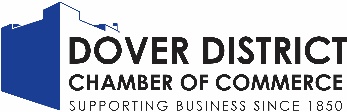 Page 1 of 25
Dover District Chamber of Commerce
         A look at what happens when the Port of Dover is blocked
Operation Stack
“The cost to the Kent economy each day  
  was estimated to have been £1.45m”
   
   BBC, 6 July 2016
s
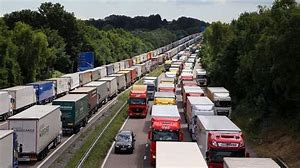 “I’m pleased the government has agreed to a site and is moving quickly with constructing this permanent lorry holding area.”

Michael Balfour, Kent County Council Cabinet Member for Environment and Transport
ITV News, 6 July 2016
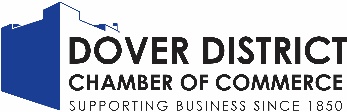 Page 8 of 25
Dover District Chamber of Commerce
         A look at possible responses when the Port of Dover is blocked
"Sending lorries around Kent on a wild goose chase all the way to Manston in the extreme north-east corner and then sending them to the Port of Dover by a small A road is not the right answer.“
Charlie Elphicke MP, BBC News, 7 January 2019
“Transport Secretary Chris Grayling announced today the Government would no longer try to build a lorry holding park in Stanford West in Kent.”
Huffington Post, 15 November 2017.
s
“No-deal Brexit rehearsal in Kent 'a waste of time’”
 Lisa O'Carroll Brexit correspondent, The Guardian,  7 January  2019
"A Government test of how lorries could cope in a no-deal Brexit 
  was branded “a farce” today when just 89 vehicles turned up.”
   Evening Standard, 7 January 2019
“So-called Operation Brock will see the M20 become a holding area for 2,000 freight units while diverting 
traffic into the London bound side to keep traffic moving.  Critics say the system has no resilience.”

“Manston Airport is still on the table as a lorry park. There have been vocal concerns about its distance from the Port of Dover and Channel Tunnel and the unsuitability of connecting roads.”
Downs Mail, 29 November 2018
Operation Brock test derided as 'beyond parody’
The exercise was “too little too late” and could not “possibly duplicate” the anticipated reality, according to Richard Burnett, chief executive of the Road Haulage Association
 Supply Management, 7 January 2019
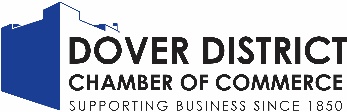 Page 10 of 25
Port Ramsgate
            Where do we go from here?
Ramsgate Port has made losses of £20million over eight years
The Port of Ramsgate has made losses of £20million since 2010 … The figures exclude £5million in live export compensation and £3.4million for bankrupt TransEuropa Ferries unpaid fees and charges. 
The Isle of Thanet News  1 June 2018
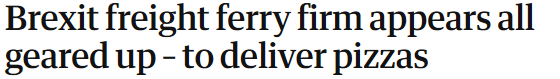 Ostend 'not ready for Brexit ferry'
The mayor of Ostend, Bart Tommelein, has said the Belgian port will not be ready for a ferry service to Ramsgate in time for Brexit
BBC News, 8 January 2019
The Guardian, 3 January 2019
The firm with the government contract to run ferries between Ramsgate and Ostend has insisted it will be ready by the time the UK leaves the EU.
 BBC News, 9 January 2019
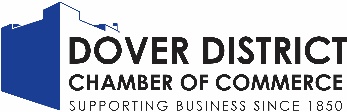 Page 24 of 25
East Kent
        Are we resilient?
resilient
adjective
       1 (of a person or animal) 
           able to withstand or recover quickly from difficult conditions.
‘
Source: Oxford English Dictionary, January 2019
“Thank You”

David Foley
Chief Executive
Dover District Chamber of Commerce
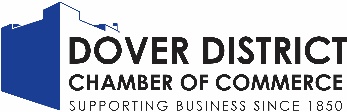 Page 25 of 25